Sivil Toplum Örgütleri5. Hafta
Dr. Özkan LEBLEBİCİ
Sivil Toplum Örgütleri
Kamu Politikası;
Hükümetin yapması ya da yapmaması gereken, yaptığı ya da yapmadığı şeklinde tanımlanabilir. 
Hükümet bir kurumlar ve süreçler bütünüdür ve bütün yeni politika fikirlerine açıktır.  Kültürel farklılaşmanın, politik değişmenin ve yeni sorunların bir sonucu olarak değerlerimiz ve önceliklerimiz uyum sağlarken, hükümet de sürekli olarak değişmektedir.
Politikanın Formüle Edilmesi
Sorunun Belirlenmesi
Değerlendirme
Uygulama
Alternatiflerin Belirlenmesi
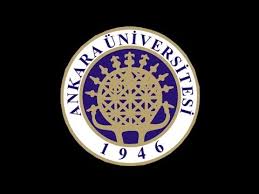 Kamu Yönetimi ve Sosyal Hizmet
Kamu Politikası Sürecinin Ana Aşamaları;
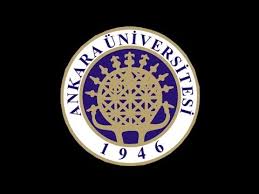 Kamu Yönetimi ve Sosyal Hizmet
Gündemin Belirlenmesinde Aktörler;
Sivil Toplum 
Örgütleri
Medya
Parlamento
Uluslar arası
Kuruluşlar
Meslek 
Örgütleri
Yerel 
Yönetimler
Hükümet
Kurumlar
Üniversiteler
Bürokrasi
Halk
Sivil Toplum Örgütleri
Grup Teorisi; bütün siyasal olayların çeşitli gruplarca iktidar merkezleri etrafında yürütülen faaliyetler ile açıklanabileceği görüşünü savunur. bu görüş, politikayı sadece grup faaliyetlerine indirgemesi ve onun diğer yönlerini ve unsurlarını ihmal etmesi bakımından
eleştiriye açıktır.
Sivil Toplum Örgütleri
Baskı grupları, ortak menfaatler etrafında birleşen ve
bunları gerçekleştirmek için siyasal otoriteler üzerinde etki
yapmaya çalışan örgütlenmiş gruplar olarak tanımlanabilir. (Kapani, 2007: 212)
Sivil Toplum Örgütleri
Baskı Grupları;
Ortak çıkarları etrafında birleşen ve bunları gerçekleştirmek için siyasi ve idari otorite üzerinde etki yapmaya çalışan örgütlü ve bilinçli gruplardır. (Aksoy, 2008: 15)
Sivil Toplum Örgütleri
Baskı Grupları;
Siyasal iktidar, yasama, yürütme, yargı ve siyasi partilerle ilişki içine girerek demokratik toplumlarda siyasal katılımın unsurları arasında sayılmaktadır. Siyasi partiler gibi iktidar mücadelesi vermezler. (Aksoy, 2008: 15)
Sivil Toplum Örgütleri
Baskı Grupları;
1. Bir baskı grubunun meydana gelmesi için teşkilatlı bir çalışma olması gerekir.
2. Baskı grubunun diğer şartı, bu grupların siyasal sistemden talepleri olmasıdır.
Sivil Toplum Örgütleri
Baskı Grupları Sınıflandırması;
1. Geçici düzensiz gruplaşmalar (Tepki biçiminde ortaya çıkar ve az çok kendiliğindendir)
2. Birleşmeye eğilimi olmayan diğer gruplar, (Örgütsüz, az çok geçici/Dinsel azınlık vb.)
3. Esas amaçları siyasal olmayan kurumlar (Ordu, üniversite, devlet kurumları vb.)
4. Birleşmeye eğilimli örgütleşen gruplar (Sendikalar, meslek örgütleri vb.) (Çam, 1998: 452)
Sivil Toplum Örgütleri
Baskı Grupları
Siyasal Sistem
Dilekler
Kamu Oyu
Sivil Toplum Örgütleri
Dilekler
Baskı Grupları
Siyasal Partiler
Siyasal Sistem
Kamu Oyu
Sivil Toplum Örgütleri
Dilekler
Siyasal Partiler
Siyasal Sistem
Baskı Grupları
Kamu Oyu
Sivil Toplum Örgütleri
Baskı Gruplarının etkilerinin derecesi, siyasal kurumlara, parti sistemlerine ve siyasal kültüre bağlıdır.
(Çam, 1998: 470)
Sivil Toplum Örgütleri
Birinci sektör; yasa, yönetmelik  ve mevzuatla yönetim ve faaliyet içinde bulunan devlet sektörüdür.
İkinci sektör, kazancını maksimum kılacak anlayış içinde çalışan sermaye sahipleri, şirketler ve çalışanlarıdır.
Üçüncü sektör, her iki ortamda bulunan/bulunmayan insanlardan oluşan gönüllülerin bulunduğu sektördür.
(Akbal, 2017: 104)
Sivil Toplum Örgütleri
Yurttaşların ortak bakış, ortak çıkar, ortak duyarlılık, ortak talep vb. temelinde gönüllü olarak bir araya gelerek; devletin hukuki, idari, üretici ve kültürel organlarının dışındaki alanda meydana getirdikleri; dernek, vakıf, sivil girişim, platform, ilişki ağı ve benzerlerinden oluşan yapılara ve etkinliklere sivil toplum kuruluşları denir.
(Akbal, 2017: 104)
Sivil Toplum Örgütleri
KAYNAKLAR:
Gökmen, Özgür (Ed.), Türkiye'de Hak Temelli Sivil Toplum Örgütleri-Sorunlar ve Çözüm Arayışları, STGM, Ankara, 2011.
Tekeli, İlhan, Türkiye'de STK'lar ve Katılımcı Demokrasi Yazıları, Tarih Vakfı Yurt Yayınları, İstanbul, 2012.
Sunar, Lütfi (Ed.), Sivil Toplum Kuruluşları İçin Yönetim Rehberi, Kaknüs, İstanbul, 2005.
Çalha, Ömer, Aşkın Devletten Sivil Topluma, Gendaş, İstanbul, 2000.
Gözler, Kemal, İdare Hukukuna Giriş, Ekin Kitabevi, (7. Basım), Bursa, 2007.
Saylan, Türkan, 100 Soruda Sivil Toplum, Cumhuriyet Kitapları, İstanbul, 2008.
Doğan, İlyas, Sivil Toplum Anlayışı ve Siyasal Sistemler, (4. Basım), Astana Yayınları, Ankara, 2015.
Akbal, İsmail, Sivil Toplum, Çizgi Yayınları, Konya, 2017.
Türkiye Cumhuriyeti Anayasası
Dernekler Kanunu
Vakıflar kanunu
İlgili internet kaynakları